Обучителен модул
„Правомощия на кметските наместници”
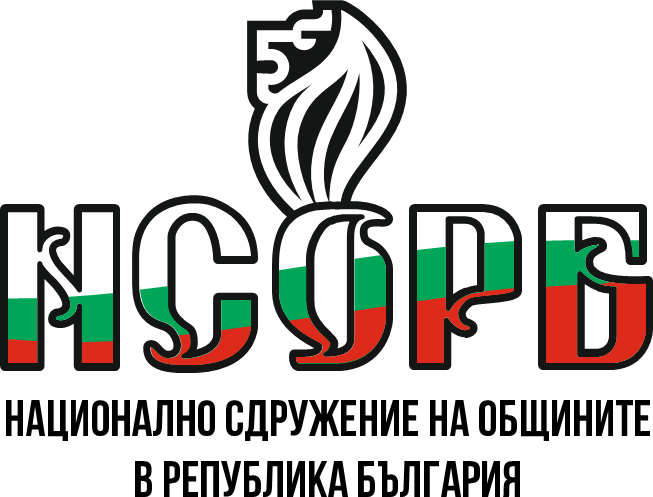 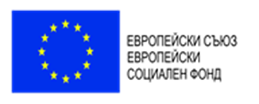 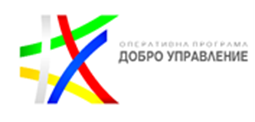 Този документ е създаден съгласно Административен договор №  BG05SFOP001-2.015-0001-C01, проект „Повишаване на знанията, уменията и квалификацията на общинските служители“ за предоставяне на безвъзмездна финансова помощ по Оперативна програма „Добро управление“, съфинансирана от Европейския съюз чрез Европейския социален фонд. 
www.eufunds.bg
Тема 3
 
Конфликт на интереси и корупционни рискове
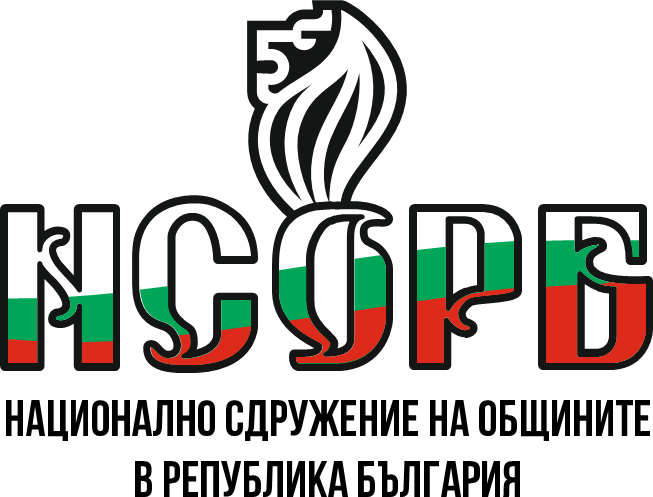 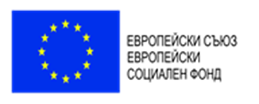 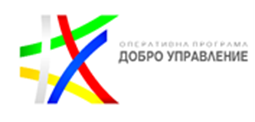 Този документ е създаден съгласно Административен договор №  BG05SFOP001-2.015-0001-C01, проект „Повишаване на знанията, уменията и квалификацията на общинските служители“ за предоставяне на безвъзмездна финансова помощ по Оперативна програма „Добро управление“, съфинансирана от Европейския съюз чрез Европейския социален фонд. 
www.eufunds.bg
Нормативна уредба: 
 Закон за противодействие на корупцията и за отнемане на незаконно придобитото имущество;
 Закон за държавния служител;
 Кодекс на труда;
 Закон за местното самоуправление и местната администраци;
 Наредба за организацията и реда за извършване на проверка на декларациите и за установяване конфликт на интереси;
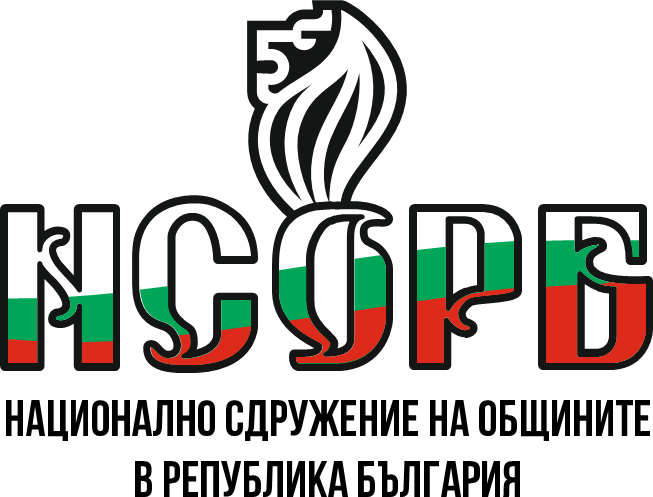 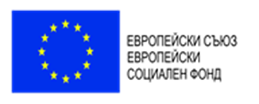 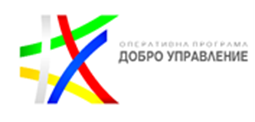 Този документ е създаден съгласно Административен договор №  BG05SFOP001-2.015-0001-C01, проект „Повишаване на знанията, уменията и квалификацията на общинските служители“ за предоставяне на безвъзмездна финансова помощ по Оперативна програма „Добро управление“, съфинансирана от Европейския съюз чрез Европейския социален фонд. 
www.eufunds.bg
Конфликт на интереси – понятието е определено в Закона за противодействие на корупцията и за отнемане на незаконно придобитото имущество (ЗПКОНПИ): 
	Конфликт на интереси възниква, когато лице, заемащо висша публична длъжност, има частен интерес, който може да повлияе върху безпристрастното и обективното изпълнение на правомощията или задълженията му по служба.
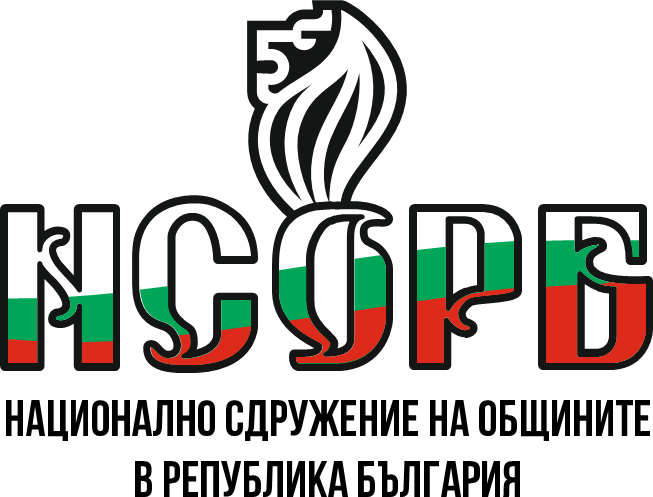 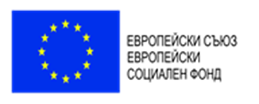 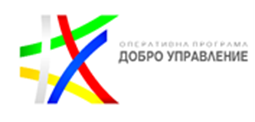 Този документ е създаден съгласно Административен договор №  BG05SFOP001-2.015-0001-C01, проект „Повишаване на знанията, уменията и квалификацията на общинските служители“ за предоставяне на безвъзмездна финансова помощ по Оперативна програма „Добро управление“, съфинансирана от Европейския съюз чрез Европейския социален фонд. 
www.eufunds.bg
[Speaker Notes: Конфликт на интереси – понятието е определено в чл. 52 от Закона за противодействие на корупцията и за отнемане на незаконно придобитото имущество (ЗПКОНПИ).По своята същност конфликта на итереси представлява противоречие между задължението на служителя да се ръководи единствено от обществения интерес и наличен (или потенциален) частен интерес, който би могъл да повлияе негативно на изпълнението на служебните му задължения. По смисъла на Закона за противодействие на корупцията и за отнемане на незаконно придобитото имущество, конфликта на интереси е административно нарушение, а не престъпление, при което се дава предимство на частния пред публичния интерес.]
За да е осъществен конфликт на интереси, трябва да са налице три кумулативни предпоставки: 
 1/ лице, заемащо висша публична длъжност или „приравнена“ на нея;
 2/наличие на негов, или на свързани с него лица, частен интерес, който може да повлияе върху обективното и безпристрастно изпълнение на правомощията или задълженията му по служба и 
 3/ упражнено властническо правомощие, повлияно от частния интерес.
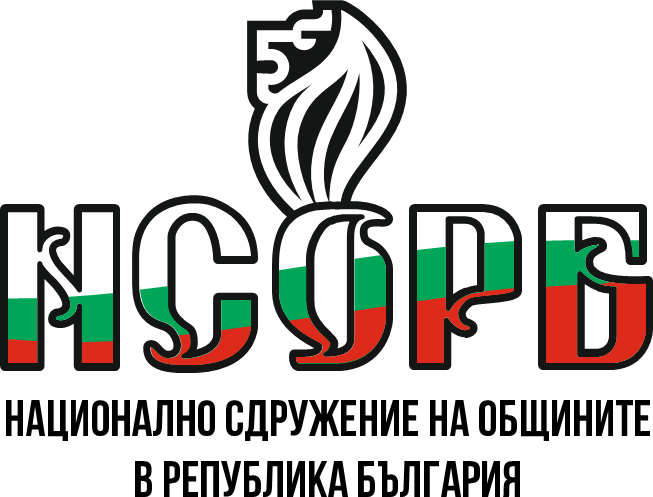 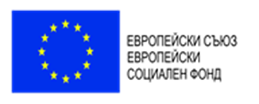 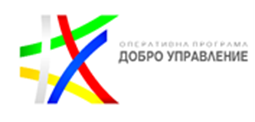 Този документ е създаден съгласно Административен договор №  BG05SFOP001-2.015-0001-C01, проект „Повишаване на знанията, уменията и квалификацията на общинските служители“ за предоставяне на безвъзмездна финансова помощ по Оперативна програма „Добро управление“, съфинансирана от Европейския съюз чрез Европейския социален фонд. 
www.eufunds.bg
[Speaker Notes: Така съгласно §2, ал.1, т. 1 и т.5 от ДР на ЗПКОНПИ, за служителите в общини, кметове на кметства, кметски наместници и секретари на общини се прилагат разпоредбите на глави пета, осма и петнадесета от закона, а именно:
Глава пета - Декларации
Глава осма - Конфликт на интереси
Глава петнадесета - Административнонаказателни разпоредби]
Корупция e понятие, което е определено в ЗПКОНПИ:
Корупция по смисъла на закона е налице, когато в резултат на заеманата висша    публична длъжност лицето злоупотребява с власт, нарушава или не изпълнява служебни задължения с цел пряко или косвено извличане на неследваща се материална или нематериална облага за себе си или за други лица.
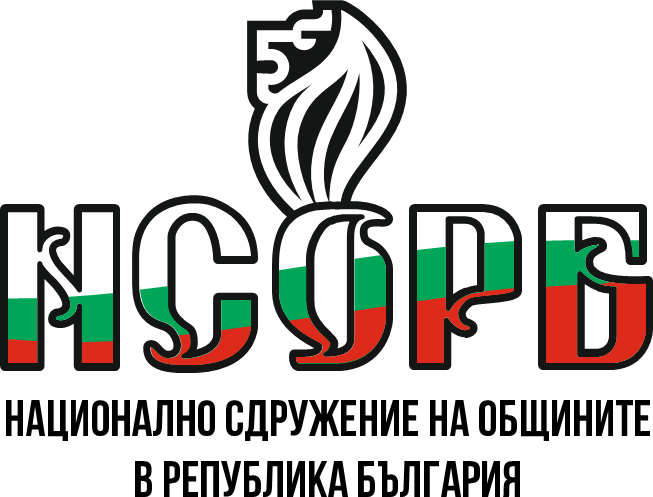 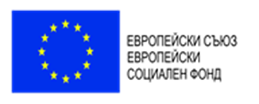 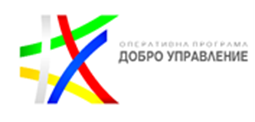 Този документ е създаден съгласно Административен договор №  BG05SFOP001-2.015-0001-C01, проект „Повишаване на знанията, уменията и квалификацията на общинските служители“ за предоставяне на безвъзмездна финансова помощ по Оперативна програма „Добро управление“, съфинансирана от Европейския съюз чрез Европейския социален фонд. 
www.eufunds.bg
[Speaker Notes: Корупция e понятие, което е определено в чл. 3, ал.1 от ЗПКОНПИ
Случаите на корупция обикновено включват няколко ключови елемента. При тях длъжностното лице действа в нарушение на нормите на публичната длъжност, която заема и то по начин, който нарушава интересите на гражданите и законите. Той прави това съзнателно, като използва положението си за своя лична и частна облага. Служебното лице облагодетелства по този начин трети лица, които от своя страна му дават определено възнаграждение, за да си осигурят достъп до някакви блага или услуги, които иначе са недостъпни за тях.]
За да е налице корупция отново е необходимо да са налице едновременно три предпоставки: 

 1/ лице, заемащо висша публична длъжност или „приравнена“ на нея;
2/ нарушение или неизпълнение на служебни задължения
3/ ЦЕЛ – извличане на неполагаща се облага
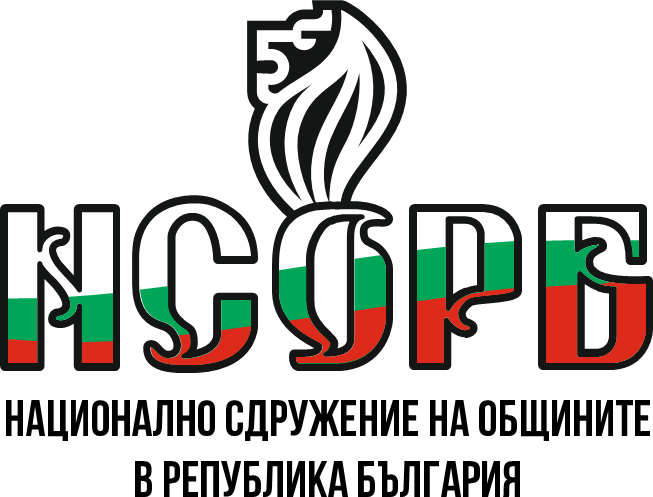 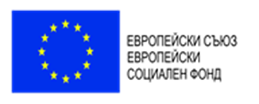 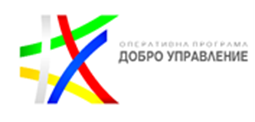 Този документ е създаден съгласно Административен договор №  BG05SFOP001-2.015-0001-C01, проект „Повишаване на знанията, уменията и квалификацията на общинските служители“ за предоставяне на безвъзмездна финансова помощ по Оперативна програма „Добро управление“, съфинансирана от Европейския съюз чрез Европейския социален фонд. 
www.eufunds.bg
Конфликт на интереси и корупция

ВАЖНО: Конфликтът на интереси и корупцията са две различни понятия. В някои случи може да съществува конфликт на интереси, без да има корупция, и обратно.
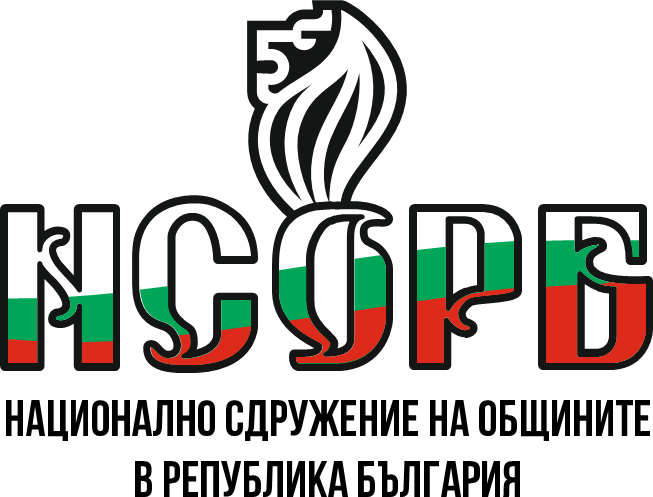 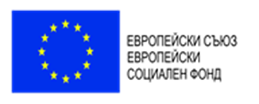 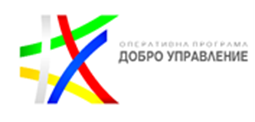 Този документ е създаден съгласно Административен договор №  BG05SFOP001-2.015-0001-C01, проект „Повишаване на знанията, уменията и квалификацията на общинските служители“ за предоставяне на безвъзмездна финансова помощ по Оперативна програма „Добро управление“, съфинансирана от Европейския съюз чрез Европейския социален фонд. 
www.eufunds.bg
[Speaker Notes: Например даден служител взема честно и законосъобразно решение по проблем, имащ отношение към личните му интереси, и в този случай не става въпрос за корупция, но може да е налице съмнение за конфликт на интереси. В други случаи служител може да вземе подкуп (корупция) за решение, което той взема без да е задължително да има конфликт на интереси относно неговите действия. От друга страна, истина е, че в повечето случаи на корупция тя се появата тогава, когато действията на служителя са били предварително повлияни от личен интерес. Това е причината превенцията на конфликта на интереси да се счита като част от по-мащабна политика, свързана с превенцията и борбата с корупцията.]
Несъвместимости 
Съгласно ЗПКОНПИ "Несъвместимост" е заемането на друга длъжност или извършването на дейност, която съгласно Конституцията или закон е несъвместима с положението на лицето като заемащо висша публична длъжност.
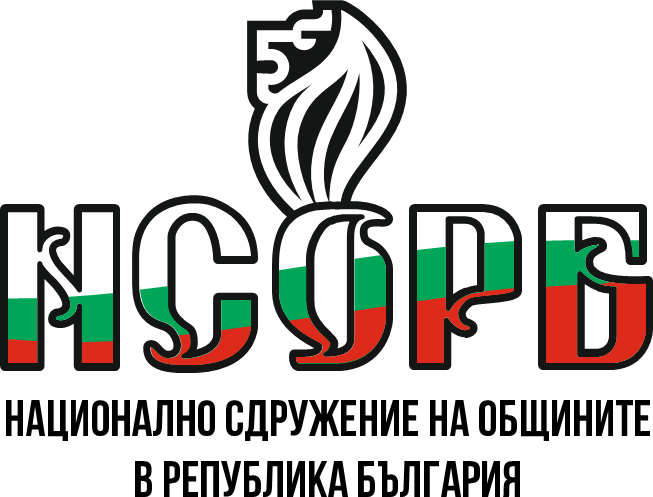 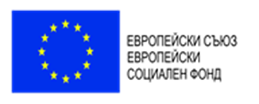 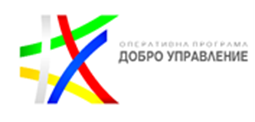 Този документ е създаден съгласно Административен договор №  BG05SFOP001-2.015-0001-C01, проект „Повишаване на знанията, уменията и квалификацията на общинските служители“ за предоставяне на безвъзмездна финансова помощ по Оперативна програма „Добро управление“, съфинансирана от Европейския съюз чрез Европейския социален фонд. 
www.eufunds.bg
[Speaker Notes: Съгласно §1, т.7 от ДР на ЗПКОНПИ "Несъвместимост" .
За кметските наместници хипотези на несъвместимост са определени в чл.41, ал.1 от Закона за местното самоуправление и местната администрация:]
За кметските наместници хипотези на несъвместимост са определени в Закона за местното самоуправление и местната администрация:
• не могат да извършват търговска дейност по смисъла на Търговския закон,
• да бъдат контрольори, управители или прокуристи в търговски дружества,
• търговски пълномощници, търговски представители, търговски посредници, 
синдици, ликвидатори или
• да участват в надзорни, управителни и контролни органи на търговски дружества и кооперации за времето на мандата им.
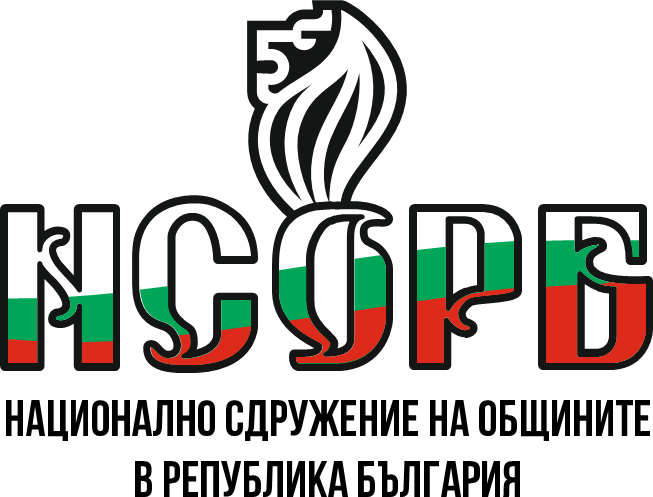 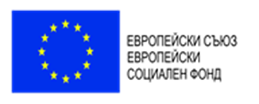 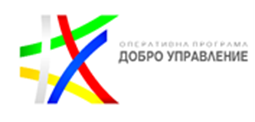 Този документ е създаден съгласно Административен договор №  BG05SFOP001-2.015-0001-C01, проект „Повишаване на знанията, уменията и квалификацията на общинските служители“ за предоставяне на безвъзмездна финансова помощ по Оперативна програма „Добро управление“, съфинансирана от Европейския съюз чрез Европейския социален фонд. 
www.eufunds.bg
ВАЖНО: Отсъствието на тези обстоятелства се удостоверява от лицето с декларация, която се попълва при встъпването в длъжност.  
Нито едно от посочените обстоятелства не трябва да е налице не само към момента на назначаването, но и през цялото времетраене на правоотношението.
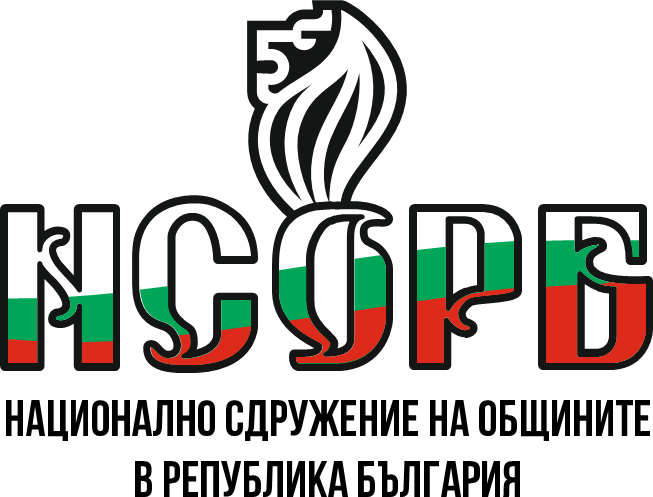 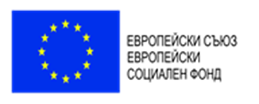 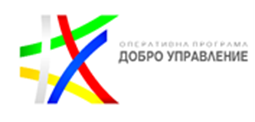 Този документ е създаден съгласно Административен договор №  BG05SFOP001-2.015-0001-C01, проект „Повишаване на знанията, уменията и квалификацията на общинските служители“ за предоставяне на безвъзмездна финансова помощ по Оперативна програма „Добро управление“, съфинансирана от Европейския съюз чрез Европейския социален фонд. 
www.eufunds.bg
[Speaker Notes: !! Едномесечен срок за предприемане на действия!!]
Свързани лица 
 - съпрузите или лицата, които се намират във фактическо съжителство, роднините по права линия, по съребрена линия - до четвърта степен включително, и по сватовство - до втора степен включително; 
 - физически и юридически лица, с които лицето, заемащо публична длъжност, се намира в икономически или политически зависимости, които пораждат основателни съмнения в неговата безпристрастност и обективност.
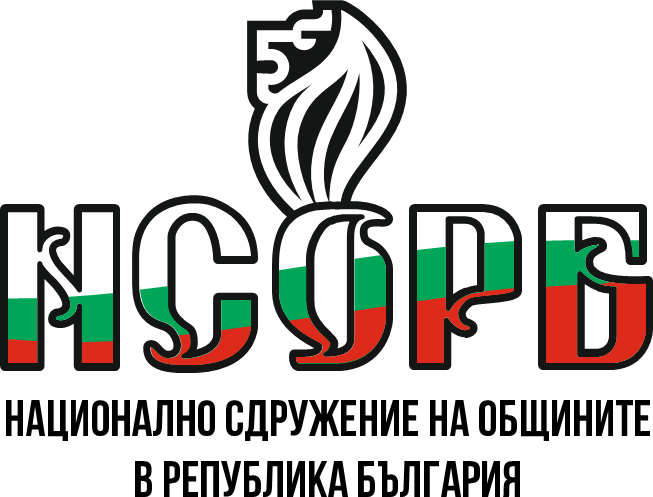 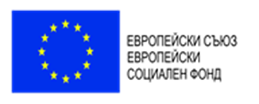 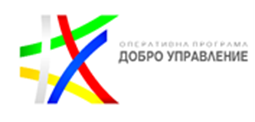 Този документ е създаден съгласно Административен договор №  BG05SFOP001-2.015-0001-C01, проект „Повишаване на знанията, уменията и квалификацията на общинските служители“ за предоставяне на безвъзмездна финансова помощ по Оперативна програма „Добро управление“, съфинансирана от Европейския съюз чрез Европейския социален фонд. 
www.eufunds.bg
[Speaker Notes: §1, т.15 от ДП на ЗПКОНПИ определя понятието „свързани лица“.]
Наличието на свързани лица само по себе си не представлява конфликт на интереси. 
Свързаността създава риска от такъв в случаите, при които лицето, заемащо публична длъжност (служителя), упражнява правомощия или изпълнява задължения по служба в частен интерес – собствен или на свързаното с него лице.
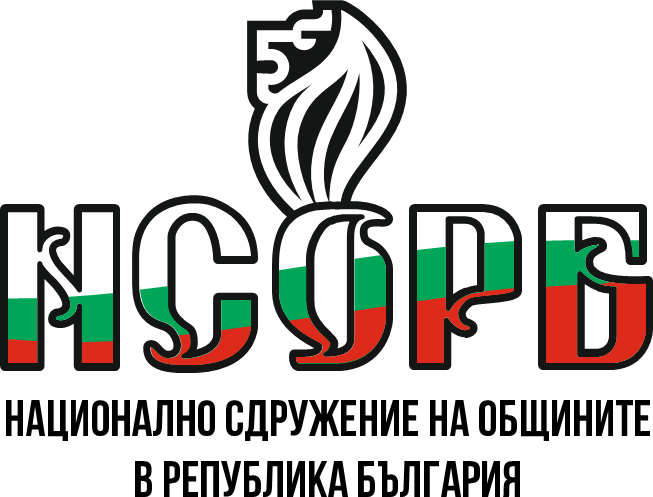 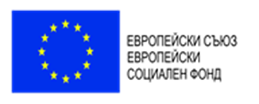 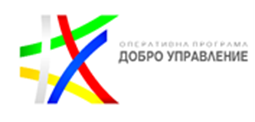 Този документ е създаден съгласно Административен договор №  BG05SFOP001-2.015-0001-C01, проект „Повишаване на знанията, уменията и квалификацията на общинските служители“ за предоставяне на безвъзмездна финансова помощ по Оперативна програма „Добро управление“, съфинансирана от Европейския съюз чрез Европейския социален фонд. 
www.eufunds.bg
Проявления/нива на конфликта на интeреси:
Представителство на държавата или общината при наличие на частен интерес;
Гласуване в частен интерес;
Оказване на влияние в частен интерес при подготовка, приемане, издаване или постановяване на актове или при изпълнение на контролни или разследващи функции;
Разпореждане с публично имущество;
Използване на информация в частен интерес, извършване на консултантска дейност или използване на положението си за търговска реклама.
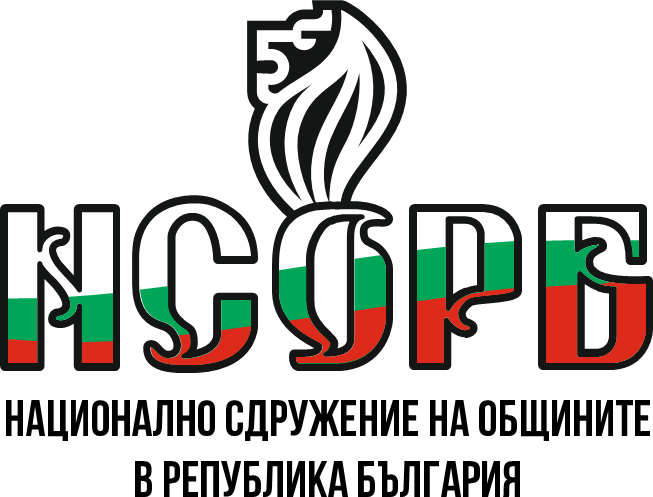 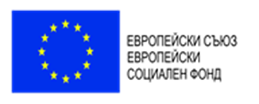 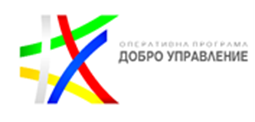 Този документ е създаден съгласно Административен договор №  BG05SFOP001-2.015-0001-C01, проект „Повишаване на знанията, уменията и квалификацията на общинските служители“ за предоставяне на безвъзмездна финансова помощ по Оперативна програма „Добро управление“, съфинансирана от Европейския съюз чрез Европейския социален фонд. 
www.eufunds.bg
[Speaker Notes: Чл. 55. Лице, заемащо висша публична длъжност, не може да представлява държавата или общината в случаите, когато има частен интерес от вземането на дадено решение.
Чл. 56. Лице, заемащо висша публична длъжност, няма право при изпълнение на задълженията си да гласува в частен интерес.
Анотирана съдебна практика (1)
Чл. 57. Лице, заемащо висша публична длъжност, няма право да използва служебното си положение, за да оказва влияние в частен интерес върху други органи или лица при подготовката, приемането, издаването или постановяването на актове или при изпълнението на контролни или разследващи функции.
Чл. 58. Лице, заемащо висша публична длъжност, няма право да участва в подготовката, обсъждането, приемането, издаването или постановяването на актове, да изпълнява контролни или разследващи функции или да налага санкции в частен интерес. Такова лице няма право да сключва договори или да извършва други дейности в частен интерес при изпълнение на правомощията или задълженията си по служба.
Анотирана съдебна практика (5)
Чл. 59. (1) Лице, заемащо висша публична длъжност, няма право да се разпорежда с държавно или общинско имущество, да разходва бюджетни средства, включително средства от фондове, принадлежащи на Европейския съюз или предоставени от Европейския съюз на българската държава, да издава удостоверения, разрешения или лицензии или да осъществява контрол по тези дейности в интерес на юридически лица с нестопанска цел, търговски дружества или кооперации, в които то или свързани с него лица са членове на орган на управление или контрол, управители, съдружници или притежават дялове или акции.
(2) Забраната по ал. 1 се прилага и по отношение на свързани със заемащия висшата публична длъжност лица, които са еднолични търговци.
(3) Лице, заемащо висша публична длъжност, няма право да извършва дейностите по ал. 1 и в интерес на юридически лица с нестопанска цел, търговски дружества или кооперации, в които то е било член на орган на управление или контрол, управител, съдружник или е притежавало дялове или акции една година преди датата на избирането или назначаването му, или докато заема длъжността.
Анотирана съдебна практика (1)
Чл. 60. Лице, заемащо висша публична длъжност, няма право да използва или да разрешава използването в частен интерес на информация, получена при изпълнението на правомощията или задълженията му по служба, докато заема длъжността и една година след напускането, освен ако в специален закон е предвидено друго.
Чл. 61. Лице, заемащо висша публична длъжност, няма право да извършва консултантска дейност по отношение на лица, които са заинтересовани от актовете му, издавани при осъществяване на правомощията или задълженията му по служба.
Чл. 62. Лице, заемащо висша публична длъжност, няма право да дава съгласие или да използва служебното си положение за търговска реклама.]
Предпоставки за възникване на конфликт на интереси и корупционни рискове в администрацията:

  • Предпоставки, свързани с функциите на администрацията:
  -  Разпределение на ограничени ресурси
  -  Регулаторни дейности
   -  Властови ресурси
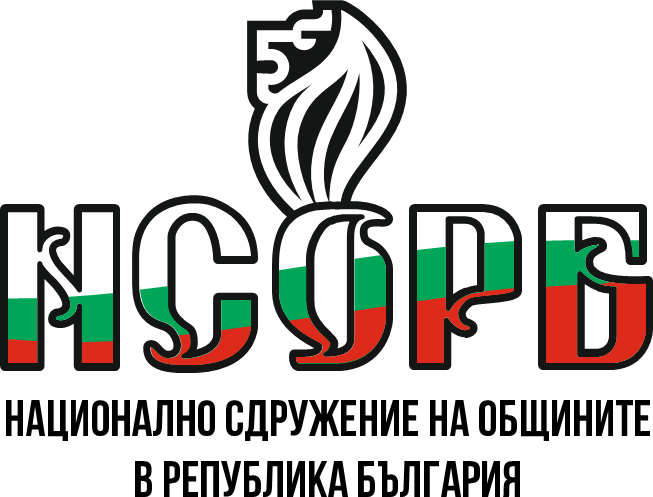 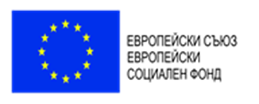 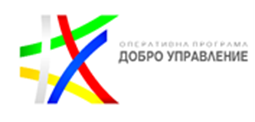 Този документ е създаден съгласно Административен договор №  BG05SFOP001-2.015-0001-C01, проект „Повишаване на знанията, уменията и квалификацията на общинските служители“ за предоставяне на безвъзмездна финансова помощ по Оперативна програма „Добро управление“, съфинансирана от Европейския съюз чрез Европейския социален фонд. 
www.eufunds.bg
[Speaker Notes: Предпоставки, свързани с функциите 
Държавната администрация осъществява своята дейност в обществен интерес за постигане на резултати, които са от обществена полза. Тя е отговорна за постигането на обществените цели като изпълнява различни функции, свързани с разпределение на придобивките, регулиране на частните дейности, преразпределение на доходи и т.н.. 
Разпределение на ограничени ресурси: 
Дейностите, свързани с разпределение на ограничени ресурси, винаги концентрират многобройни частни интереси, които в повечето случаи противостоят на обществения интерес. Поради това осъществяването на функции, свързани с приватизация, обществени поръчки, разпределение на финансови средства по различни програми, са сериозна предпоставка за пораждане, както на конфликт на интереси така и на корупция. 
Регулаторни дейности: 
Една от основните функции на администрацията е да осъществява държавното регулиране на частната стопанска дейност. Това регулиране цели да се подобри състоянието на икономиката, чрез въздействие върху структурата на пазара и върху поведението на фирмите. Тази намеса на публичната в частната сфера винаги е свързана със засягане на интересите на частните субекти, което води и до интензивни конфликти и създава възможности за корупция. Те могат да бъдат открити в дейността на регулаторните органи, при концесионните, лицензионни, разрешителни и регистрационни режими. 
Властови ресурси: 
Публичната власт се изразява, както в задължителния характер на издаваните актове, така и във възможността при тяхното неизпълнение да бъде приложена санкция. Реализирането на тази власт практически се изразява в оправомощаване на служители от държавната администрация да вземат решения или да участват при вземането на решения, относно правилата и поведението на гражданите и юридическите лица. Това оправомощаване на служителя го поставя в положение, което предоставя възможности за търсене и извличане на ползи, свързани с личен или друг частен интерес, което също е предпоставка за корупционни практики и конфликт на интереси.]
• Предпоставки, свързани с управлението на човешките ресурси:
  - Стабилитет
  - Перспективата за кариерно развитие
 -  Системата на заплащане
 -  Яснотата на задълженията
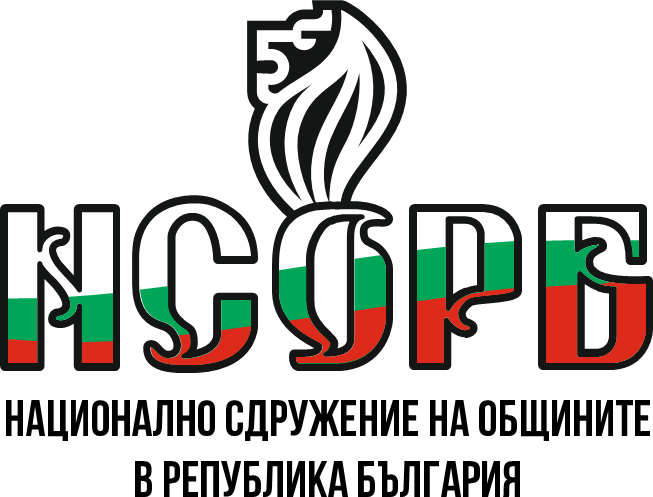 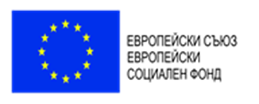 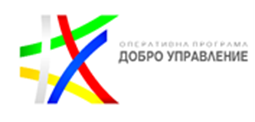 Този документ е създаден съгласно Административен договор №  BG05SFOP001-2.015-0001-C01, проект „Повишаване на знанията, уменията и квалификацията на общинските служители“ за предоставяне на безвъзмездна финансова помощ по Оперативна програма „Добро управление“, съфинансирана от Европейския съюз чрез Европейския социален фонд. 
www.eufunds.bg
[Speaker Notes: Стабилитет: 
Гарантирането на стабилен статут на работещите в администрацията поощрява дългосрочното оставане на служба. Когато целият трудов път на едно лице е свързан държавната администрация, възпитателният ефект на рефлекса "служа на обществото" е много по-силно изразен. Поради това принципът на стабилитета е сериозен фактор за предотвратяване конфликт на интереси и корупция. 
Перспективата за кариерно развитие: 
Ясната перспектива за кариерно израстване, основано на заслугите при изпълнение на служебните задължения в обществен интерес, намалява вероятността при конфликт на интереси служителят да пренебрегне обществения интерес за сметка на личния или друг частен интерес. 
Системата на заплащане: 
Макар че решаването на дилемата частен или обществен интерес не винаги се предопределя от търсенето на материална изгода, несъмнено е че личното и семейното благополучие в преобладаващия брой случаи се свързва с постигането на определени финансови възможности. В този смисъл ниските възнаграждения в държавната администрация, както и липсата на ясна обвързаност между резултатите от работата и размерите на заплатата, са сериозен фактор за създаване на конфликт на интереси, а също така са и сериозен корупционен риск. 
Яснотата на задълженията: Колкото дефинирането на задълженията на служителя е по-ясно и недвусмислено, толкова по лесно самият служител и неговите ръководители, могат да се ориентират относно хипотезите на конфликт на интереси.]
- Системата за поощрения
 - Административната етика 
Обобщение: Повишена опасност от възникване на конфликт на интереси и потенциален корупционен риск съществува: 
• там, където се дават лицензи и разрешителни; 
• там където се предоставят административни услуги; 
• там където се налагат административни санкции на граждани и фирми; 
• там, където се разпределят финанси:
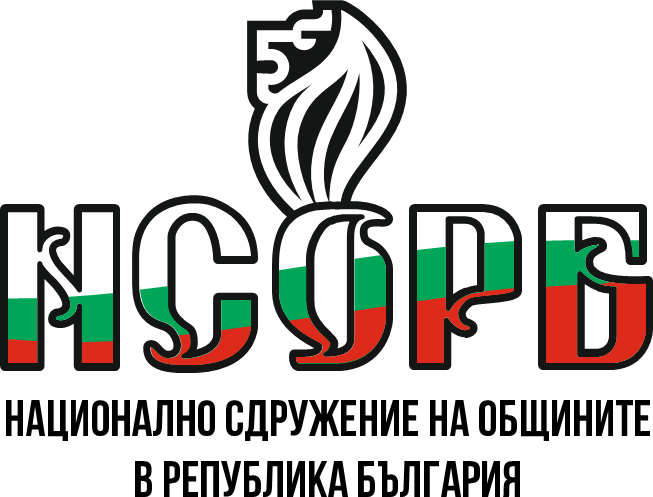 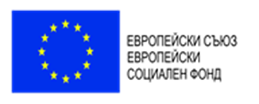 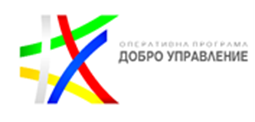 Този документ е създаден съгласно Административен договор №  BG05SFOP001-2.015-0001-C01, проект „Повишаване на знанията, уменията и социален фонд. 
www.eufunds.bg
[Speaker Notes: Системата за поощрения: 
Последователното прилагане на система от поощрения играе важна роля при допълнителната мотивация за изпълнение на служебните задължения в обществен интерес. Както материалните, така и нематериалните форми на поощрения, които съдържат оценка на одобрение, имат възпитателен ефект не само спрямо служителя, към който са насочени, но и към неговите колеги. 
 Административната етика 
Една от трудностите при справянето с конфликта на интереси се дължи на обстоятелството, че не всички частни интереси, могат да бъдат обхванати и описани в пълнота от нормативните актове. Значителна част от действията при ситуация на конфликт на интереси не могат да бъдат определени като незаконни, въпреки, че явно са морално укорими. Поради това е особено важно чрез приемането на етични кодекси да се въведат основните морални принципи и норми относно поведението на служителите. В общинските администрации се приемат Етични кодекси за поведение на служителите, които ясно дефинират основните норми, които следва да се спазват в съответната администрация за]
• при процедурите по обществените поръчки; 
 • при наличие на възможност за извършването на реалните плащания за получени стоки и услуги; 
 • там, където могат да се решават въпроси, свързани със служебното положение - корупцията може да бъде свързана и с назначаване на работа на приятели, познати, родни
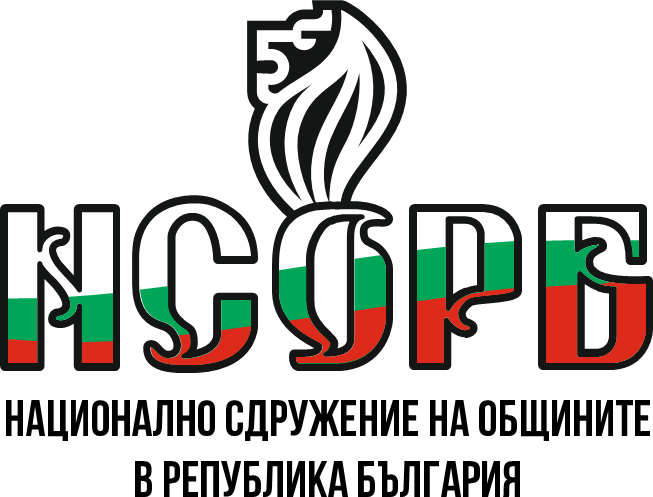 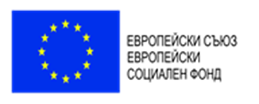 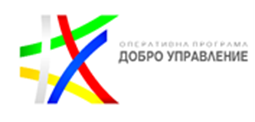 Този документ е създаден съгласно Административен договор №  BG05SFOP001-2.015-0001-C01, проект „Повишаване на знанията, уменията и квалификацията на общинските служители“ за предоставяне на безвъзмездна финансова помощ по Оперативна програма „Добро управление“, съфинансирана от Европейския съюз чрез Европейския социален фонд. 
www.eufunds.bg
Видове конфликти на интереси
Основното деление на конфликта на интереси е свързаността с наличието на имуществен интерес, а именно:
- парични интереси– свързани с печалба или избягване на парична загуба;
 - непарични интереси – свързани с неимуществени интереси- привързаност или антипатия, политически или религиозни възгледи, роднински връзки, лични пристрастия.
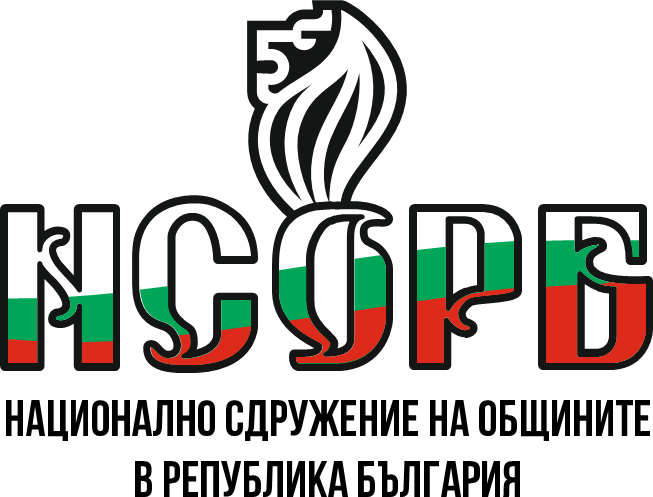 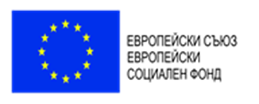 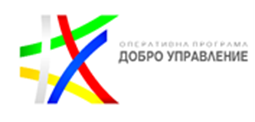 Този документ е създаден съгласно Административен договор №  BG05SFOP001-2.015-0001-C01, проект „Повишаване на знанията, уменията и квалификацията на общинските служители“ за предоставяне на безвъзмездна финансова помощ по Оперативна програма „Добро управление“, съфинансирана от Европейския съюз чрез Европейския социален фонд. 
www.eufunds.bg
Действия, насочени към ограничаване на предпоставките за възникване на конфликт на интереси и на намаляване на корупционните рискове:
- установяване на прозрачност и засилен контрол при приватизацията, обществените поръчки, концесиите и процедурите, свързани с разпределянето на финансови средства по различни програми; 
-  намаляване на лицензионните, разрешителните и регистрационните режими; 
- ясна законова регулация за случаите, в които може да се действа при оперативната самостоятелност;
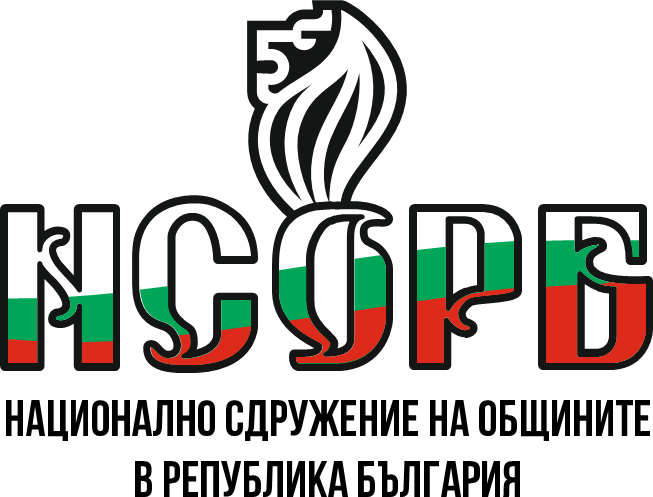 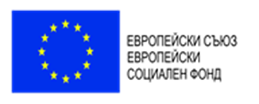 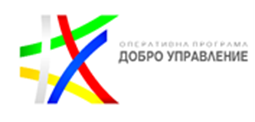 Този документ е създаден съгласно Административен договор №  BG05SFOP001-2.015-0001-C01, проект „Повишаване на знанията, уменията и квалификацията на общинските служители“ за предоставяне на безвъзмездна финансова помощ по Оперативна програма „Добро управление“, съфинансирана от Европейския съюз чрез Европейския социален фонд. 
www.eufunds.bg
- последователно провеждане на принципа на стабилитета на работещите в държавната администрация; 
 - обвързване на системата на заплащане с резултатите от изпълнението на служебните задължения.
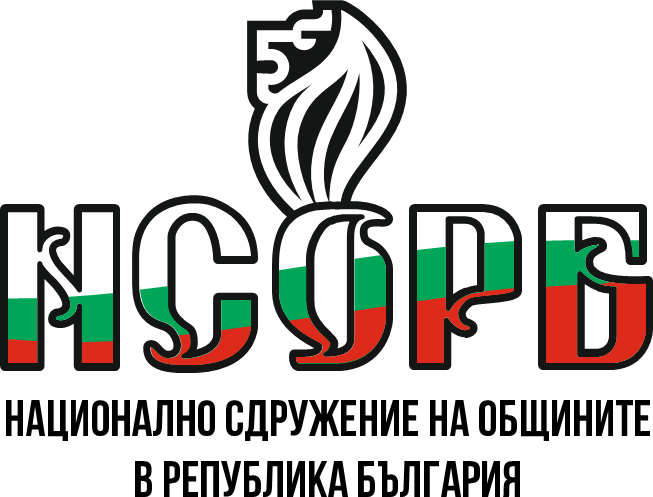 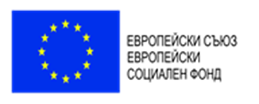 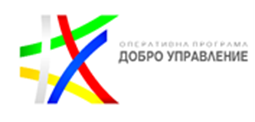 Този документ е създаден съгласно Административен договор №  BG05SFOP001-2.015-0001-C01, проект „Повишаване на знанията, уменията и квалификацията на общинските служители“ за предоставяне на безвъзмездна финансова помощ по Оперативна програма „Добро управление“, съфинансирана от Европейския съюз чрез Европейския социален фонд. 
www.eufunds.bg
Механизми за превенция на конфликта на интереси 
- установяване на несъвместимости - да не се извършват дейности, които потенциално съдържат интерес, противоположен на обществения 
- забрана за заемане на длъжности в йерархична подчиненост в една административна структура - по отношение на лица, които са в съпружески отношения или в различни видове и степени на родство, същите не могат да заемат длъжности, които са пряко йерархично подчинени; 
 - задължение за разкриване на частен интерес - предварително деклариране на частен интерес с оглед избягване възлагане изпълнението на задължения, които биха довели до конфликт на интереси.
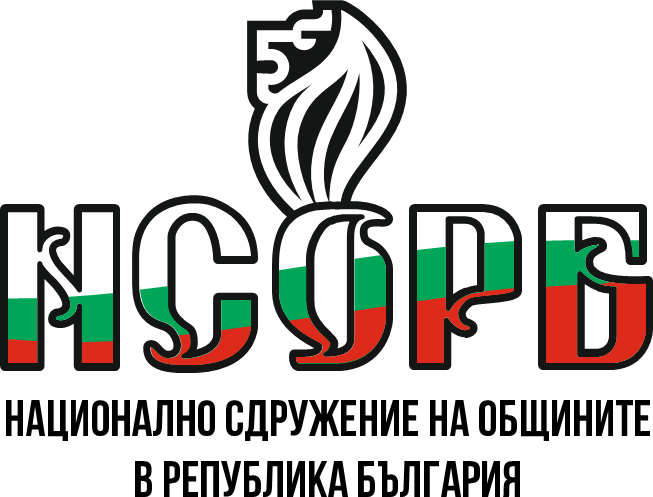 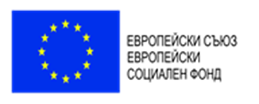 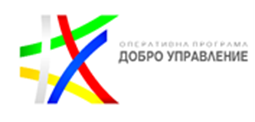 Този документ е създаден съгласно Административен договор №  BG05SFOP001-2.015-0001-C01, проект „Повишаване на знанията, уменията и квалификацията на общинските служители“ за предоставяне на безвъзмездна финансова помощ по Оперативна програма „Добро управление“, съфинансирана от Европейския съюз чрез Европейския социален фонд. 
www.eufunds.bg
[Speaker Notes: Механизми за справяне със ситуационни конфликти на интереси 
- съгласно чл.63, ал.1 от ЗПКОНПИ, когато лице, заемащо висша публична длъжност (служител), има частен интерес, то е длъжно да си направи самоотвод от изпълнението на конкретно правомощие или задължение по служба, като уведоми органа по избора или назначаването. 
 - съгласно чл.64 от ЗПКОНПИ, органът по избора или назначаването е длъжен да направи отвод на лице, заемащо висша публична длъжност(служител), ако разполага с данни за негов частен интерес във връзка с конкретно правомощие или задължение по служба.
съгласно чл. 65 от ЗПКОНПИ, самоотводите и отводите се правят незабавно след възникване или узнаване на данните за наличие на частен интерес. Самоотводите и отводите се мотивират, като се посочва частният интерес, който е причина за отстраняването от изпълнението на конкретното правомощие или задължение.
 Етични кодекси 
Приемане на етични кодекси, в съдържанието на които всеки служител ясно да може да разпознае, както основните етични принципи, така и нормите на индивидуално поведение, които трябва да бъдат следвани. 
 
Процедури за оказване на съдействие при конфликт на интереси. Въвеждане на ясни правила относно действията, които служителят трябва да предприеме, когато попадне в ситуация на конфликт на интереси. Особено важно е да се определят служителите, към които той следва да се обърне не само, за да обяви конфликта, но и да потърси съвет относно своето поведение. 
 
Санкции. 
Прилагане на предвидените в нормативните актове санкции при всички случаи на действия, с които се допуска влияние на частен интерес при изпълнение на служебните задължения и последователно провеждане на политика на нетърпимост към такива действия.]
Последици при установяване на конфликт на интереси 
 - Установяването на конфликт на интереси с влязъл в сила акт е основание за освобождаване от длъжност;
 - Възнаграждението, получено от правоотношението или деянието, породило конфликт на интереси, за периода, през който конфликтът на интереси е бил укрит, се отнема в полза на държавата или общината. 
 -  Когато бъде установено, че в резултат на конфликт на интереси лице, заемащо висша публична длъжност, или свързано с него лице е получило материална облага, нейната равностойност се отнема в полза на държавата, освен ако не подлежи на отнемане на друго основание.
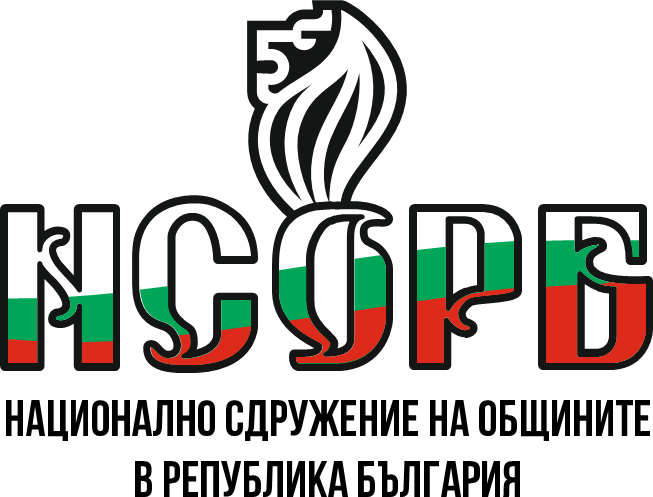 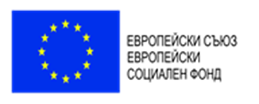 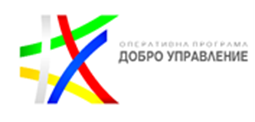 Този документ е създаден съгласно Административен договор №  BG05SFOP001-2.015-0001-C01, проект „Повишаване на знанията, уменията и квалификацията на общинските служители“ за предоставяне на безвъзмездна финансова помощ по Оперативна програма „Добро управление“, съфинансирана от Европейския съюз чрез Европейския социален фонд. 
www.eufunds.bg
Задължения за деклариране на обстоятелства
Служителите в общинската администрация и съответно кметските наместници, подават следните декларации по ЗПКОНПИ:
1. декларация за несъвместимост;
2. декларация за имущество и интереси;
3. декларация за промяна в декларирани обстоятелства в декларацията по т. 1;
4. декларация за промяна в декларирани обстоятелства в декларацията по т. 2 в частта за интересите и за произхода на средствата при предсрочно погасяване на задължения и кредити.
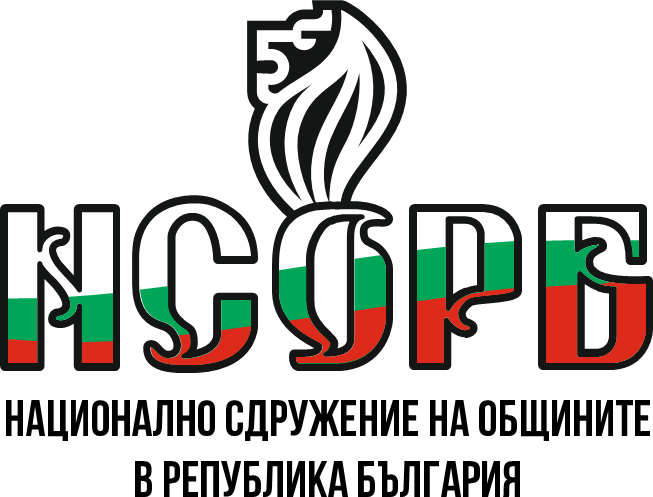 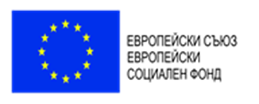 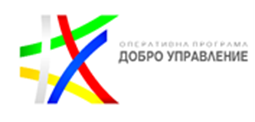 Този документ е създаден съгласно Административен договор №  BG05SFOP001-2.015-0001-C01, проект „Повишаване на знанията, уменията и квалификацията на общинските служители“ за предоставяне на безвъзмездна финансова помощ по Оперативна програма „Добро управление“, съфинансирана от Европейския съюз чрез Европейския социален фонд. 
www.eufunds.bg
[Speaker Notes: чл. 35, ал.1 от ЗПКОНПИ
Декларациите се подават пред органа по избора или назначаването (кмета на общината) на хартиен и на електронен носител.
Декларациите по т. 1 и т.3 се подават по образец, утвърден от органа по избора или назначаването, а декларациите по т. 2 и т.4 се подават по образец, утвърден от Комисията за противодействие на корупцията и за отнемане на незаконно придобитото имущество (КПКОНПИ).]
Декларация за имущество и интереси се подава:
 1. в едномесечен срок от заемането на длъжността;
 2. ежегодно до 15 май – за предходната календарна година;
 3. в едномесечен срок от освобождаване на длъжността;
 4. в едномесечен срок от изтичането на една година след подаване на декларацията по т. 3
В срок до един месец от подаването на тази декларация, лицето може да направи промяна в нея, когато това се налага за отстраняване на непълноти или грешки в декларираните обстоятелства.
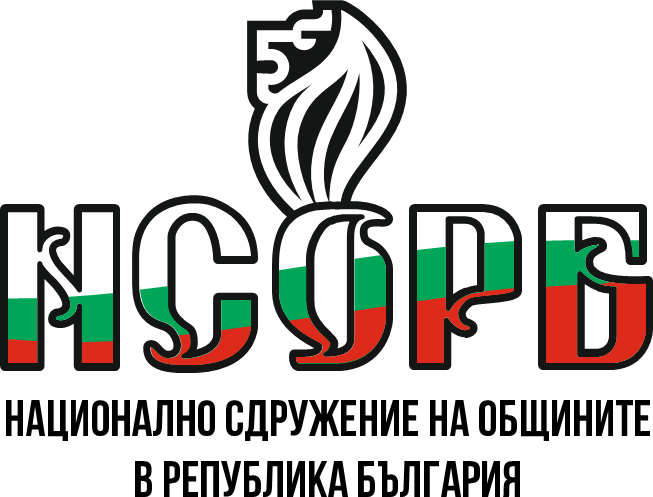 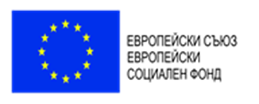 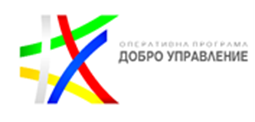 Този документ е създаден съгласно Административен договор №  BG05SFOP001-2.015-0001-C01, проект „Повишаване на знанията, уменията и квалификацията на общинските служители“ за предоставяне на безвъзмездна финансова помощ по Оперативна програма „Добро управление“, съфинансирана от Европейския съюз чрез Европейския социален фонд. 
www.eufunds.bg
[Speaker Notes: При ежегодното деклариране на имуществото (до 15 май) се посочват наличностите към 31 декември на предходната календарна година.
Служителите могат да подадат декларация, че не желаят да бъде публикувана информацията относно лицето, с което се намират във фактическо съжителство на съпружески начала, и относно имуществото и доходите на това лице.]
Санкции
При неподаване на някоя от изброените декларации в посочения от закона срок, то лицето се наказва с глоба в размер от 300 до 1000 лв. 
В случай, че нарушението е извършено повторно, глобата е в размер от 1000 до 2000лв.
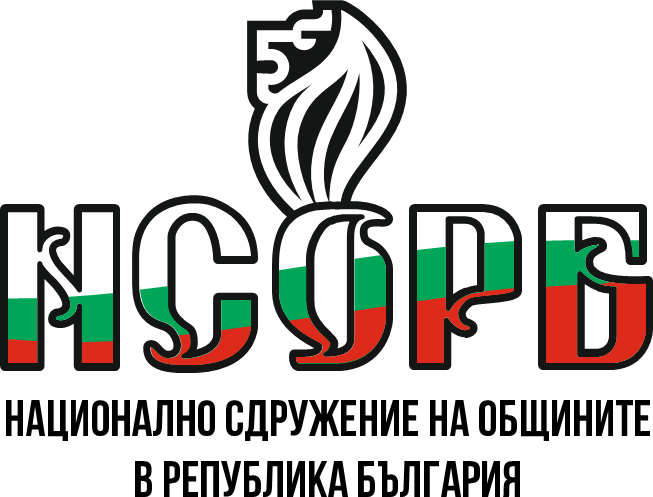 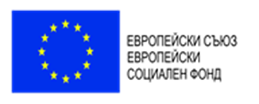 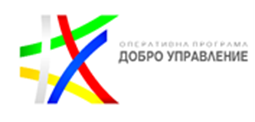 Този документ е създаден съгласно Административен договор №  BG05SFOP001-2.015-0001-C01, проект „Повишаване на знанията, уменията и квалификацията на общинските служители“ за предоставяне на безвъзмездна финансова помощ по Оперативна програма „Добро управление“, съфинансирана от Европейския съюз чрез Европейския социален фонд. 
www.eufunds.bg
[Speaker Notes: Съгласно чл. 173, ал. 2 от ЗПКОНПИ, когато лице по § 2, ал. 1 не подаде някоя от декларациите посочени в закона в срок, то се наказва с глоба в размер от 300 до 1000 лв.]
БЛАГОДАРЯ ЗА ВНИМАНИЕТО!
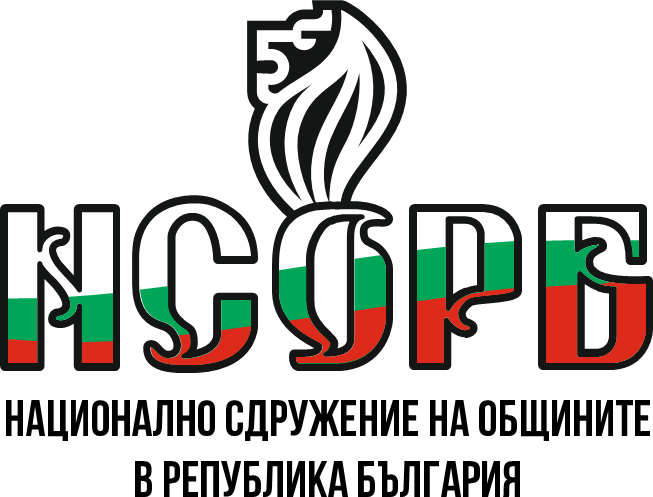 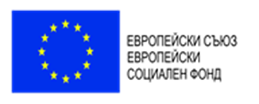 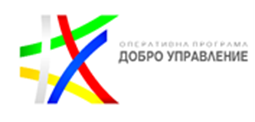 Този документ е създаден съгласно Административен договор №  BG05SFOP001-2.015-0001-C01, проект „Повишаване на знанията, уменията и квалификацията на общинските служители“ за предоставяне на безвъзмездна финансова помощ по Оперативна програма „Добро управление“, съфинансирана от Европейския съюз чрез Европейския социален фонд. 
www.eufunds.bg